PrivaSeq2 Figures
Genomewide Signal Profile Dataset (Public)
Fig 1a
SIND-1
SIND-2
2
SV
Discovery
(Optional)
SIND-n
Anonymized
Sample ID
Genomewide Signal Profiles
HIV Status
3
SV
Genotyping
1
Signal
or
SV-1
SV-2
SV-3
SV-N
Genomic Coordinate
Genomic Coordinate
2
Discovered/Supplied 
SV Panel for Signal Profiles
1
Supplied 
SV Panel
(Optional)
SV Genotypes
Anonymized
Sample ID
HIV Status
SV-1
SV-2
SV-3
SV-N
0
0
2
2
SIND-1
2
0
X
0
SIND-2
0
X
X
0
SIND-n
Predicted SV Genotype Dataset
Structural Variants Panel
(Stolen/Legally Obtained)
SV Panel for Signal Profiles
SV-1
SV-b
SV-3
SV-N
SV-1
SV-2
SV-3
SV-N
Anonymized
Sample ID
SV-1
SV-2
SV-3
SV-N
HIV Status
Patient 
Name
SV-1
SV-b
SV-3
SV-N
0
0
2
2
SIND-1
0
1
2
0
Comparison of SV Panels and Genotype Matching
GIND-1
X
2
0
0
SIND-2
2
0
2
1
GIND-2
0
1
1
0
GIND-3
0
X
X
0
SIND-n
1
2
2
2
GIND-K
Predicted SV 
Genotype Dataset
Structural Variants Genotype 
Dataset 
(Stolen/Legally Obtained)
Patient 
Name
Anonymized
Sample ID
SV-1
SV-3
SV-N
SV-N
0/0
1/0
0/2
HIV Status
GIND-2
0 / 2
0/2
1/0
0/0
SIND-1
GIND-1
SIND-2
0/0
1/X
0/0
GIND-3
Fig 1b
SIND-n
Fig 1c
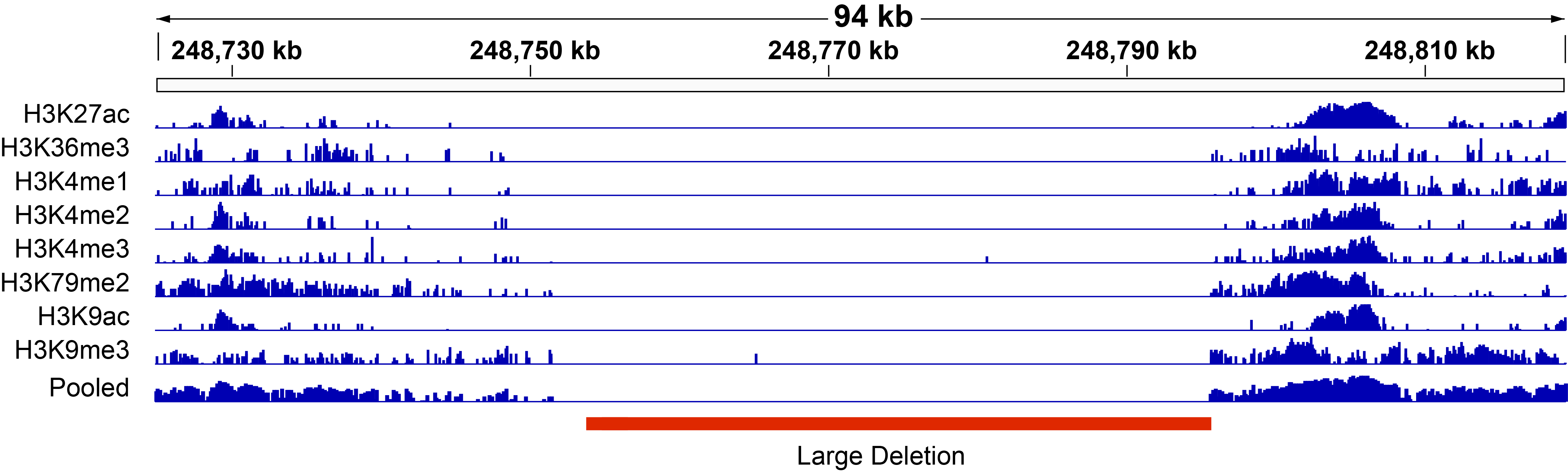 Fig 1d
Detection and Genotyping of small and large deletions from signal profiles
RNA-Seq
Signal
Genomic 
Coordinate
ChIP-Seq
Signals
A  C   G  T   A   C  G
Genomic 
Coordinate
Large Deletion
Small Deletion
Fig 2
Before Anonymization
b) After Anonymization
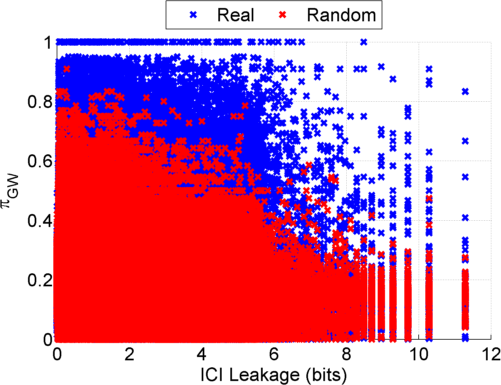 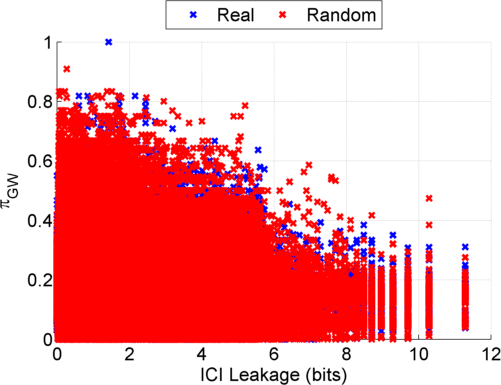 [Speaker Notes: GEUVADIS ICI-\Pi_GW estimates:]
Fig 2
GEUVADIS extremity attack: c) Genotyping only
d) Joint Discovery + Genotyping
c) Genotyping
(1kG MAF>0.01)
d) Discovery + Genotyping
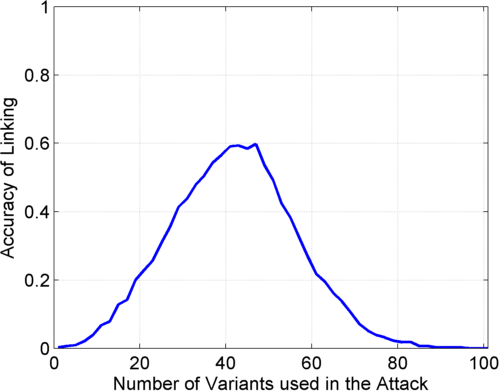 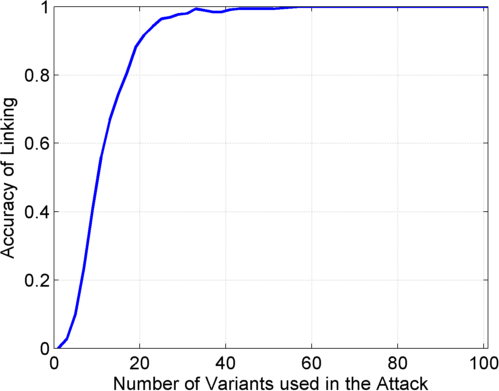 Sorted in Decreasing 
Predictability
Sorted in Decreasing 
Predictability
Fig 2
e) Indel length vs vulnerability statistics
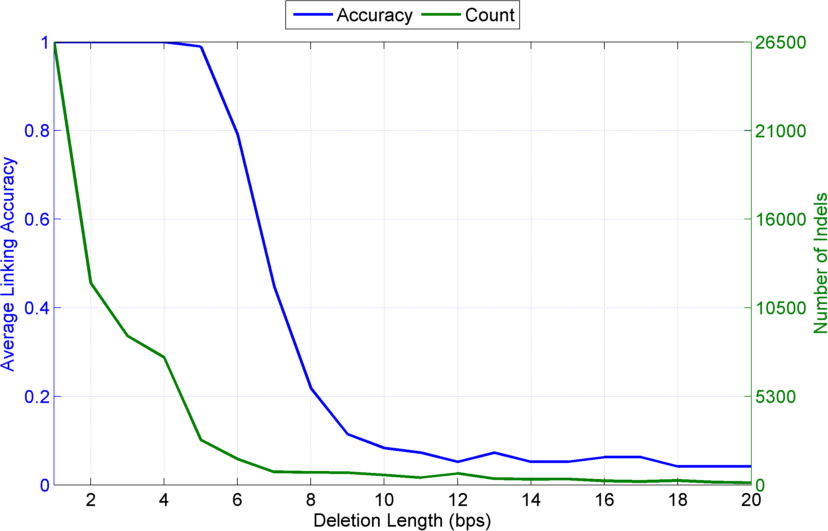 Fig 2
f) Genotyping only (1kG MAF>0.01)
g) Discovery + Genotyping
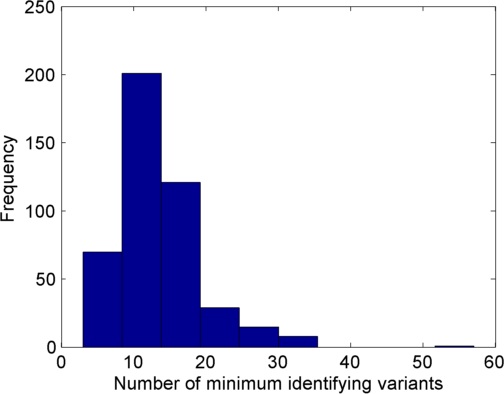 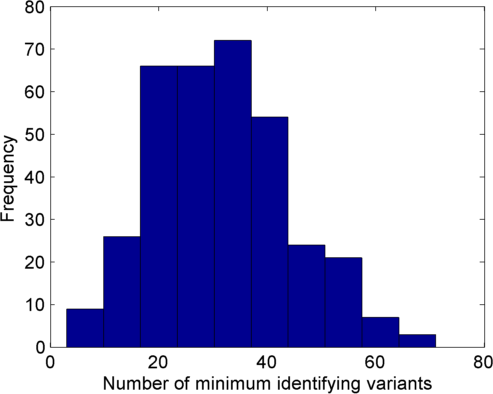 [Speaker Notes: f,g) Min # of identifying variants (GEUVADIS)]
Fig 3
a) Before Anonymization
b) After Anonymization
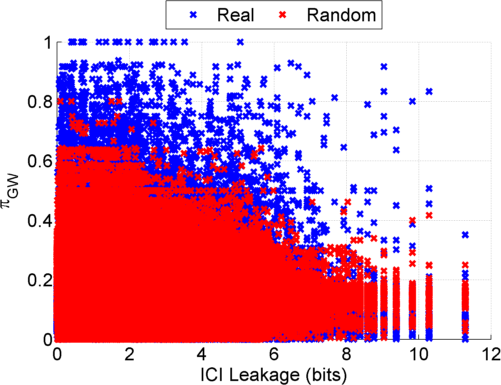 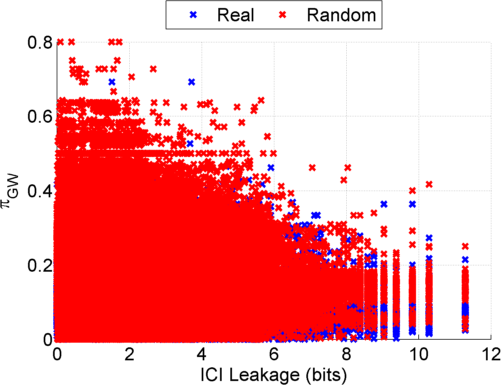 c) GTex Dataset: Genotyping Only (1kG MAF>0.01)
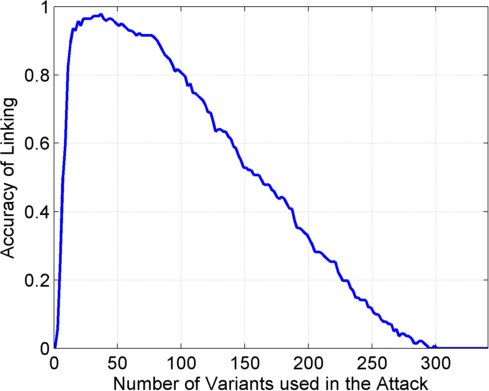 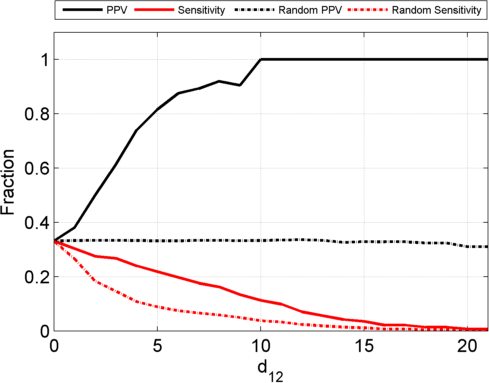 Sorted in Decreasing Predictability
Fig 4
b) Kilpinen
a) Kasowski
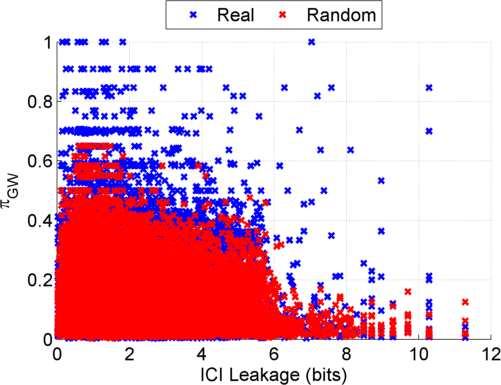 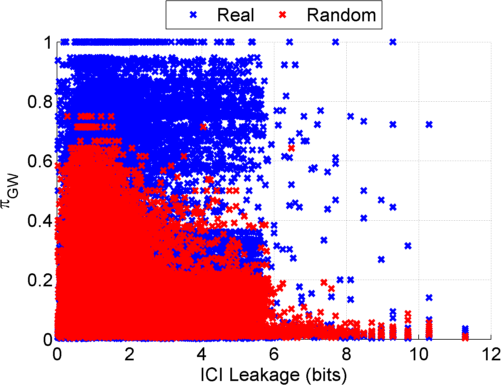 [Speaker Notes: a) Genotyping large deletions]
Fig 4
c) Genotyping only
d) Discovery + Genotyping
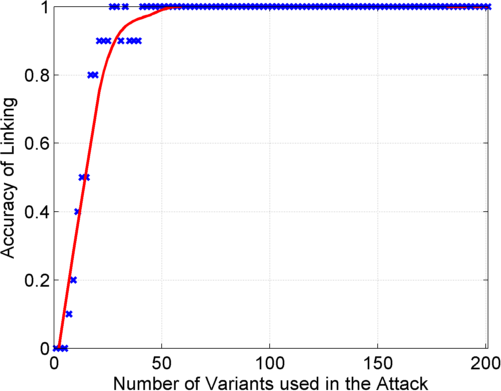 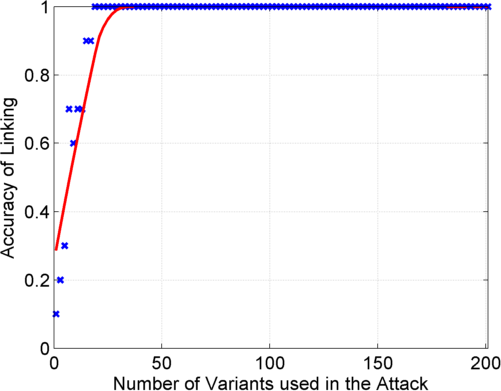 Kasowski
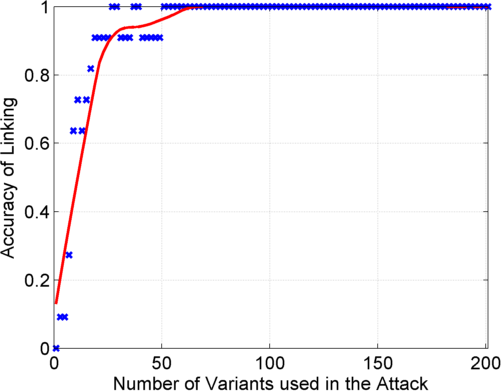 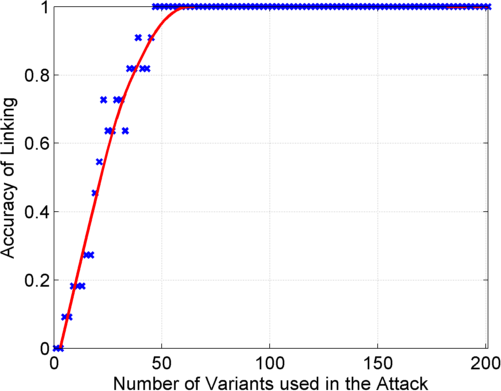 Kilpinen
Fig 4
e) Combinations of datasets imply different vulnerability levels
Genomic Signal Profiles
Is NA12878
vulnerable?
Selected Profiles
H3K27ac
H3K27ac+H3K36me3
H3K27ac+H3K36me3+H3K79me2
H3K36me3+H3K27me3
H3K79me2+H3K27me3
H3K36me3+H3K9me3
H3K27ac+H3K9me3
H3K79me2+H3K9me3
H3K27me3+H3K9me3
Fig 5
Signal Profile
Generation
b) Vulnerability of NA12878
Genomic Coordinates
Hi-C Contact 
Matrix
Add rows for each column
Genomic Signal 
Profile
Supplementary Figures
What is a linking attack?
Fig S1a
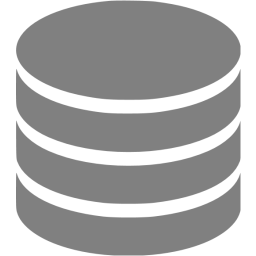 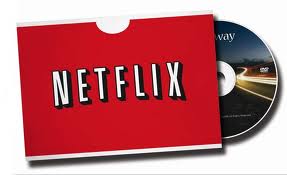 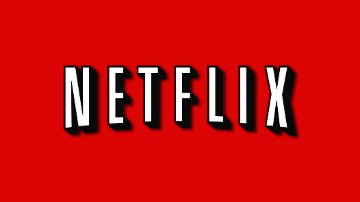 Anonymized Netflix Prize Training Dataset 
made available to contestants
Movie ratings database
100 million ratings
500,000 users
200 movie ratings/user
5,000 users/movie rating
[Speaker Notes: Before presenting our work in detail, I would like to motivate the our study with an example. 

Netflix, the movie rental company, had organized these contests to improve their movie recommendation system. 

The setup was like this: Netflix released this huge data matrix with user ids, movie titles, date of movie rating and the actual rating. There were 100 million entries for 500k users. On average each user rated 200 movies and each movie has been rated, on average by 5000 users. 

This data matrix was used to train recommendation algorithms, which were then tested on other datasets.

This dataset was anonymized by removing names of users but Netflix also added noise and removed some other entries in the matrix to make it more secure.]
Linking Attacks: Case of Netflix Prize
Fig S1b
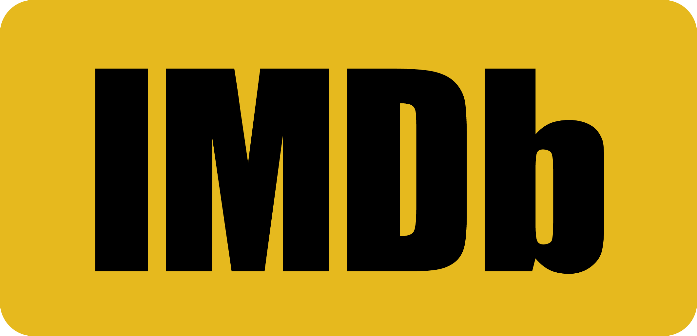 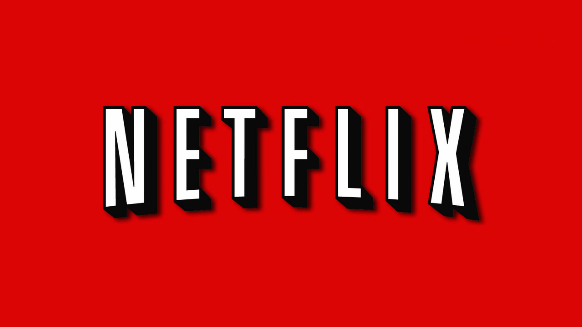 Names available for many users!
[Speaker Notes: Secondly, although another movie in Netflix system is not rated by this user in imdb system, namely the netflx666, the adversary can see the rating of the individual for this movie.]
Fig S2a
Signal Profile 
Generation
Reads
Read Mapping
RD
4
2
1
Genomic Coordinates
Genomic Coordinates
GATATGCAGTATAT…
ATATGCAGTATA
Mapped reads
All the genetic 
variants
GATATGCAGTATAT
ATATGCAGTATA
CCATCGATATGCAGTATA
GAGACGCCATCG
TATGCAGTATATG
1) Raw Reads
GATATGCAGTATAT
GGAGACGCCATCGA
TGCAGTATATGACGACG
GAGACGCCATCG
CAGGAGACGCCATCGA
TATATGACGACGATG
GGAGACGCCATCG
TATGCAGTATAT
GGAGACGCCATCGA
GGACCAGGAGAC
ATCGATATGCAG
ATGACGACGATGATC
CAGGAGACGCCATCGA
…ACGGACCAGGAGACGCCATCGATATGCAGTATATGACGACGATGATC…
CCATCGATATGCAGTATA
Reference Genome
...
Small and Large Deletions
(This Study)
2) Read Depth 
Signal Profile
Signal
Gene Expression Levels
Gene 1
Gene 2
Gene 3
Compute Average 
Signal on Genes
Genomic Coordinates
3) Gene Expression
Levels
Expression QTL SNPs
(Harmanci, Gerstein, 2016)
Fig S2b
[Speaker Notes: Fixing integrator signs]
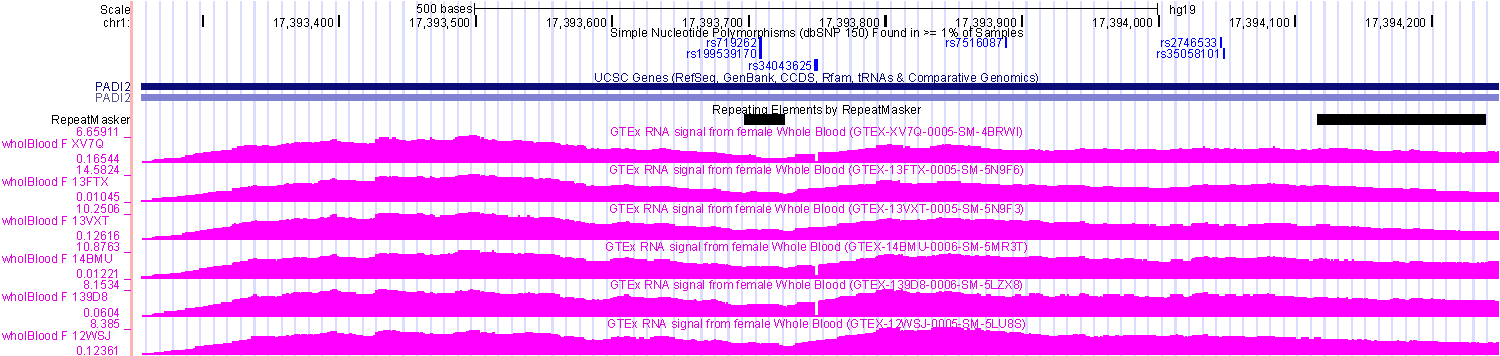 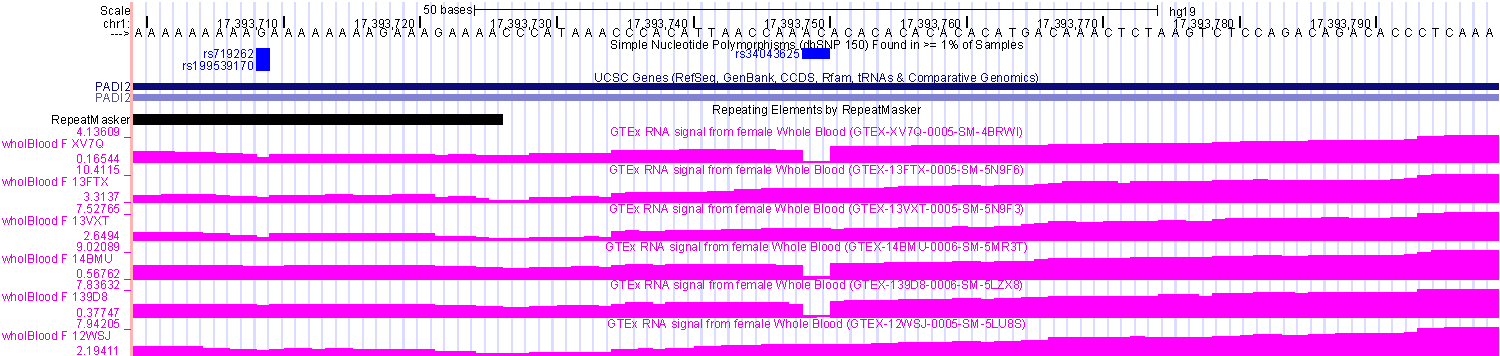 Fig S3
Fig S4
Population-wide predictability of 1kG SVs
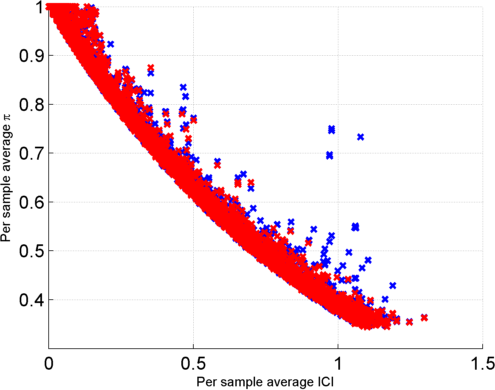 Fig S5
Features for genotyping deletions
Left
Neighbor
Deletion
Right
Neighbor
How balanced are the 
neighbor signal levels?
How deep is the dip in the
signal?
How high are the neighbor
signal levels?
Genotype prediction accuracy
Fig S6